Yuki R4
The Haunted Mine
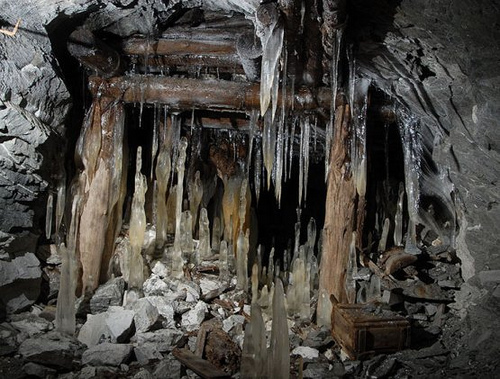 It was the afternoon almost sunset
You were taking a walk. You found this mine in the distents. Once you got closer you…
Went inside
Or run away in the woods
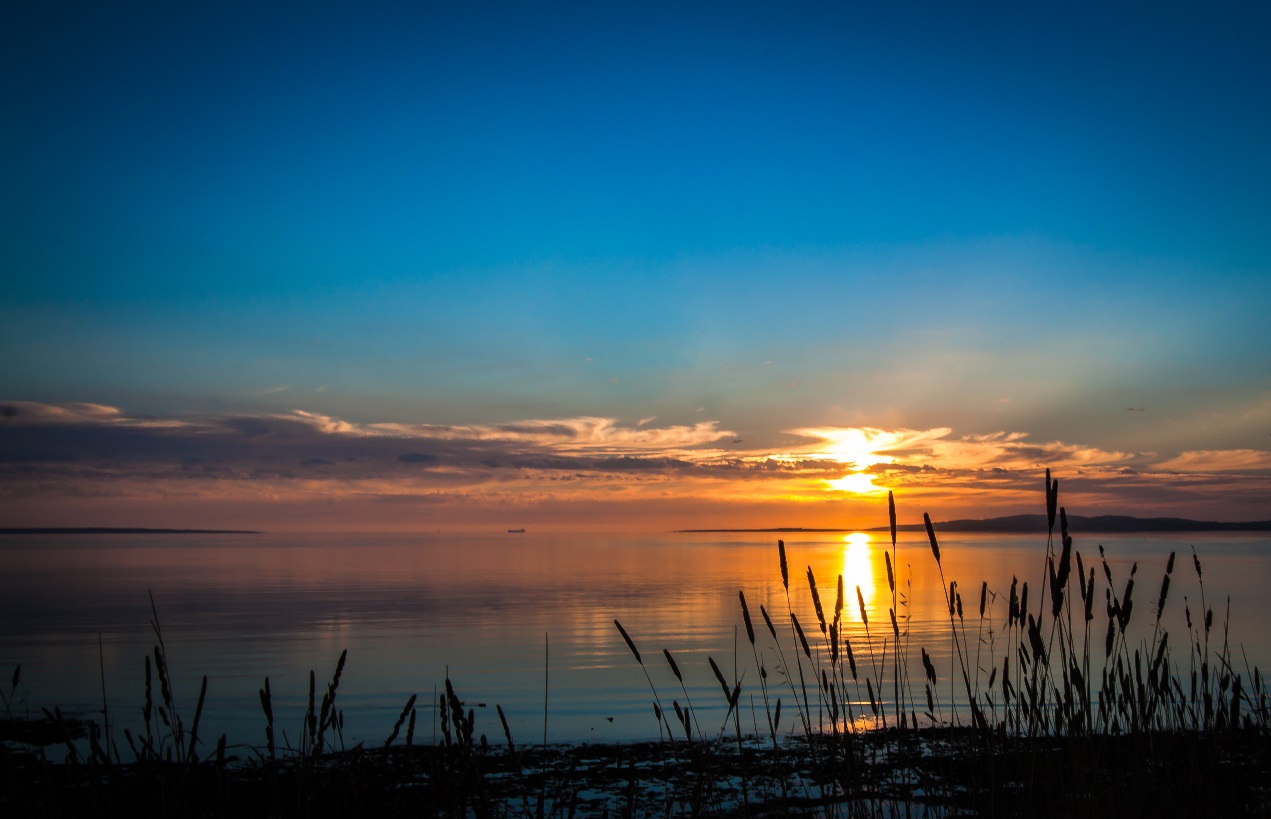 You went inside the mine
The mine was dark…
Then you hear a noise
It was a zombie!
Try Again
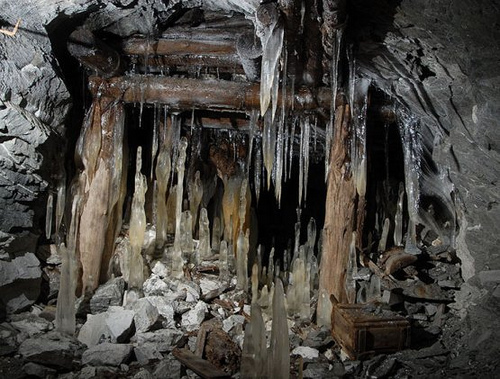 You run away
You look behind you…
It was a zombie!
Do you…Run into the woods
Or attack the zombie
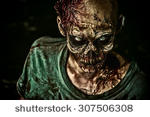 You run into the woods
While you run into the woods, you hear more noises
There was more zombies!
Try Again
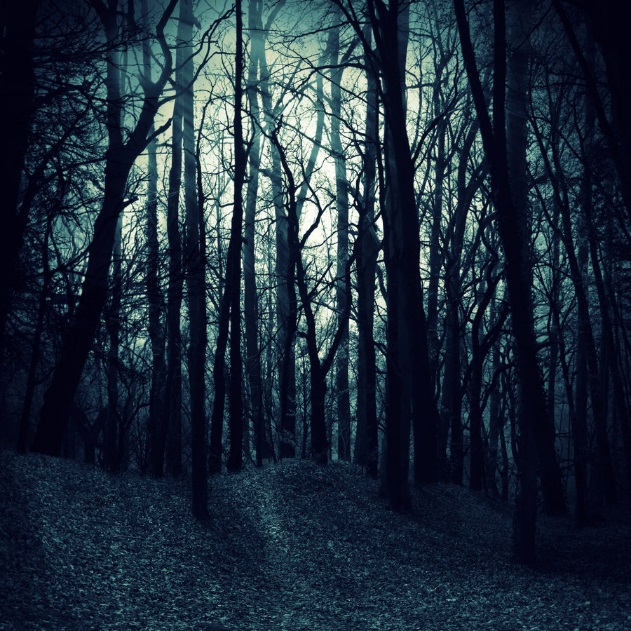 You attack
You find a stick
You choose the fight with a stick
They were all defeated 
Do you…
Go back home
Or find out what is in the mine
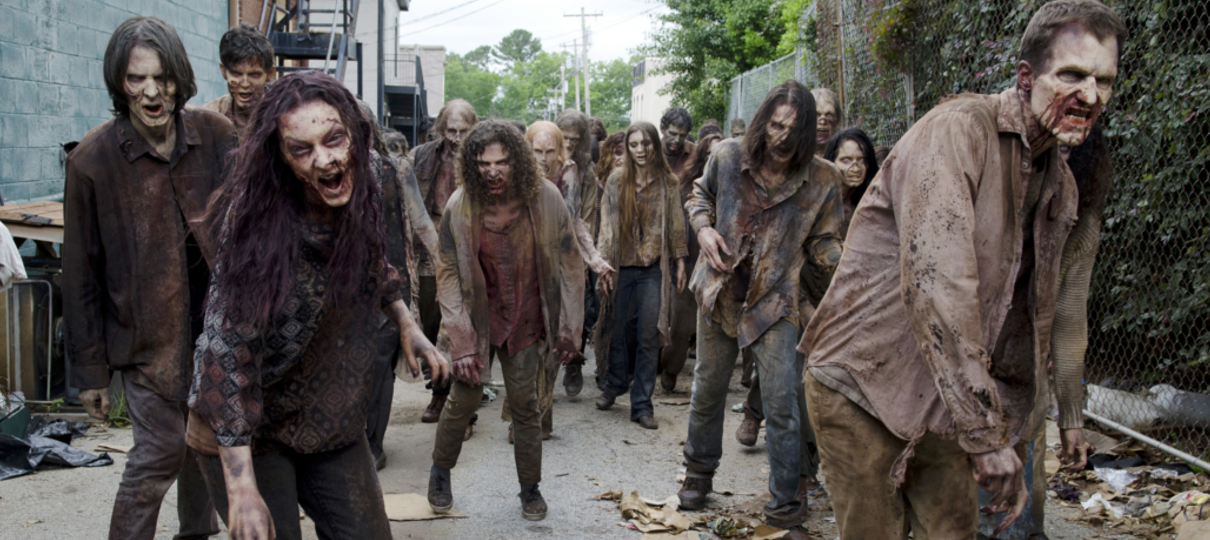 You went back to the mine
Once you went back to the mine you…
Died by more zombies
Try Again
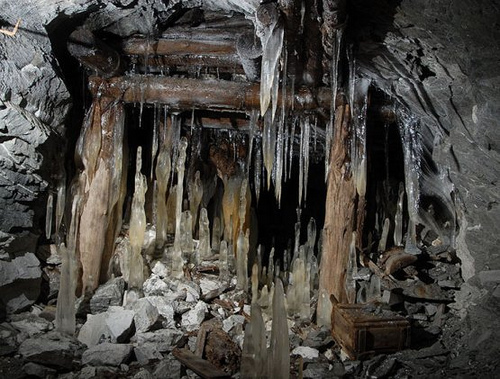 You go home
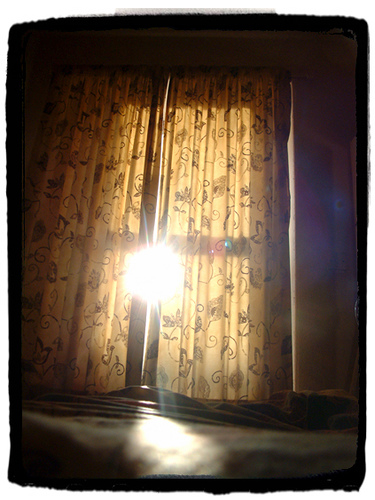 Once you got home you heard an alarm…
It was a dream!
The End